Promoting assessment for learning by using self-assessment in an ESP course
Sasikarn Howchatturat
Faculty of Management Science, Silpakorn University
Doing Research in Applied Linguistics 2/ Independent Learning Association Conference 
Organised by 
King Mongkut’s University of Technology Thonburi, Macquarie University and Independent Learning Association
What to be presented
Background
Objectives
Methodologies
Results
Implications
Conclusion
Background
Students were assessed traditionally.
A teacher was not sure whether her students would realize on what they were weak at or even what they were good at or not.
How???
Why AfL?
Assessment for learning is one of the formative assessment approaches. It allows students to learn about achievement expectations from the beginning of learning by studying models of strong and weak points (Rick Stiggins, 2005). 
Assessment for learning is any assessment for which the first priority in its design and practice is to serve the purpose of promoting students’ learning (Black, Harrison, Lee, Marshall, and Wiliam, 2004) .
Why self-assessment?
The concept of self-assessment goes by a variety of names such as self-evaluation, self-rating, self-testing, and self-appraisal (Yoko Saito, 2003). 
Self-assessment has been shown to impact both increased student achievement and improved students’ behavior. Involvement in the classroom assessment processes can increase student engagement and motivation (Ross, 2006).
Objectives
To allow students to assess themselves from their oral business presentation in 9 parts; 
plans, 
what they like
what they were able to do well
what they did not like
their problems and reasons
what they have learned about themselves
their strengths
their weaknesses
their preferences and needs.
Objectives (cont.)
To promote assessment for learning.
To encourage students to be active learners.
Participants
52 tertiary students in Business English II course. They were second year marketing majors. 

**The purposes and instructions of doing self-assessment were clearly explained to them in class.
Instruments
An individual video recording from the oral business presentation
A self-assessment form 
An in-depth interview.
Data Collection
Step 1: Assigning the project, introducing self-assessment, and recording video presentation
Step 2: Asking students to do a self-assessment form
Step 3: Interviewing some students for gathering more information
Data Analysis
Step 1: All responses were transcribed and saved in Microsoft Excel file. 
	The data was firstly divided into four main columns; 
	(1) a brief description of their project and their oral business presentation which students have completed
	(2) what students like about their project, their oral business presentation and what they were able to do well
	(3) what students did not like about their project, their oral business presentation and some problems they had including reasons
	(4) what students have learned about themselves such as strengths, interests, preferences, and needs. 

Step 2: Each response was read and encoded in the formats. Then, the encoded data was categorized into the salient themes. So, this method probably established the frequency of the theme occurrence in percentage.
5. Results and Discussion
Section 1:	Give a brief description of a business presentation you have completed.
Section 2:	What did you like about your business presentation? What were you able to do well?
Section 3:	What did you not like about your business presentation? What problems did you have? Why?
Section 4:	What did you learn about yourself? Strengths, interests, preferences, and needs
Section 1: Give a brief description of a business presentation you have completed.
Section 2: What did you like about your business presentation? What were you able to do well?
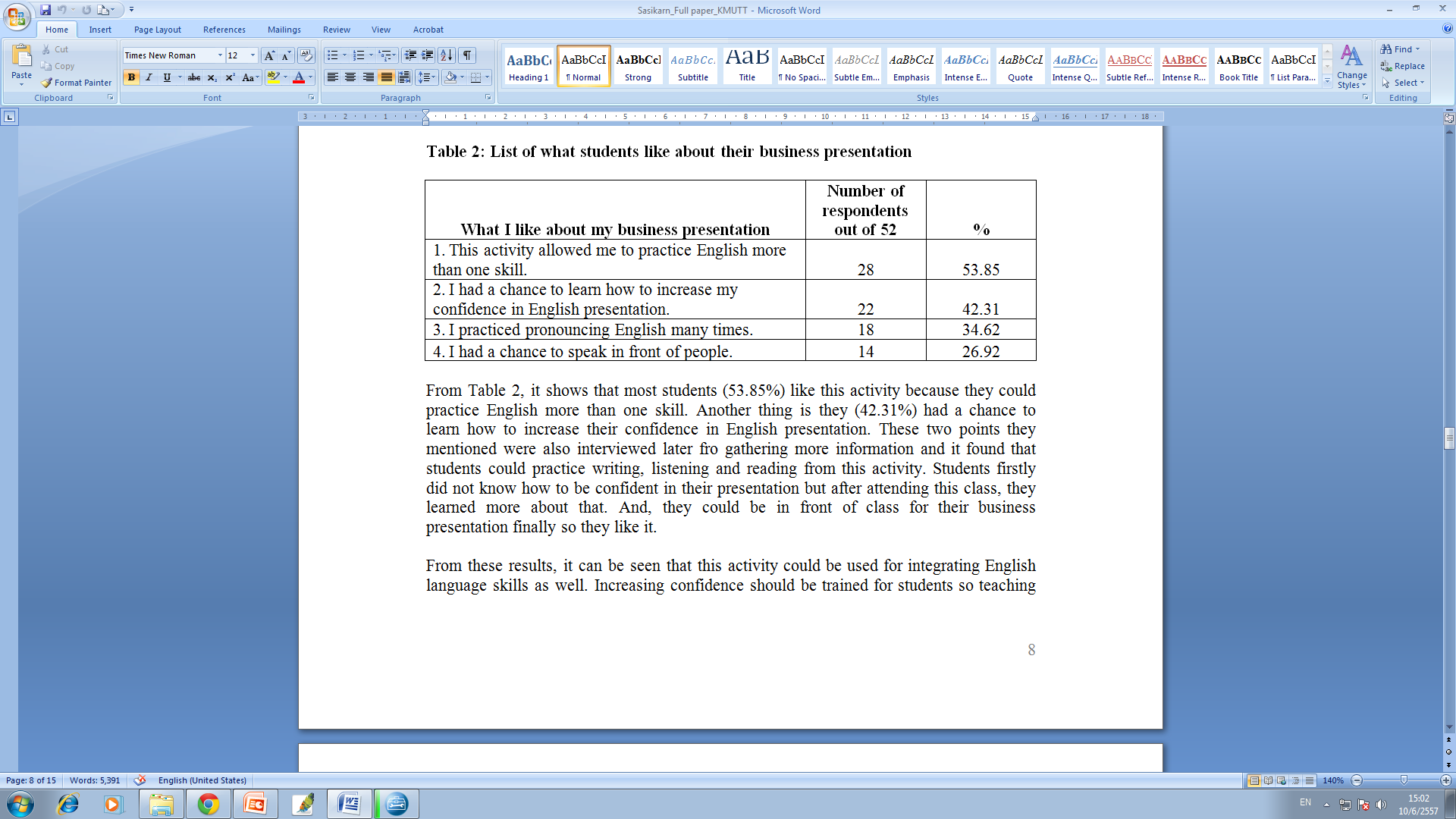 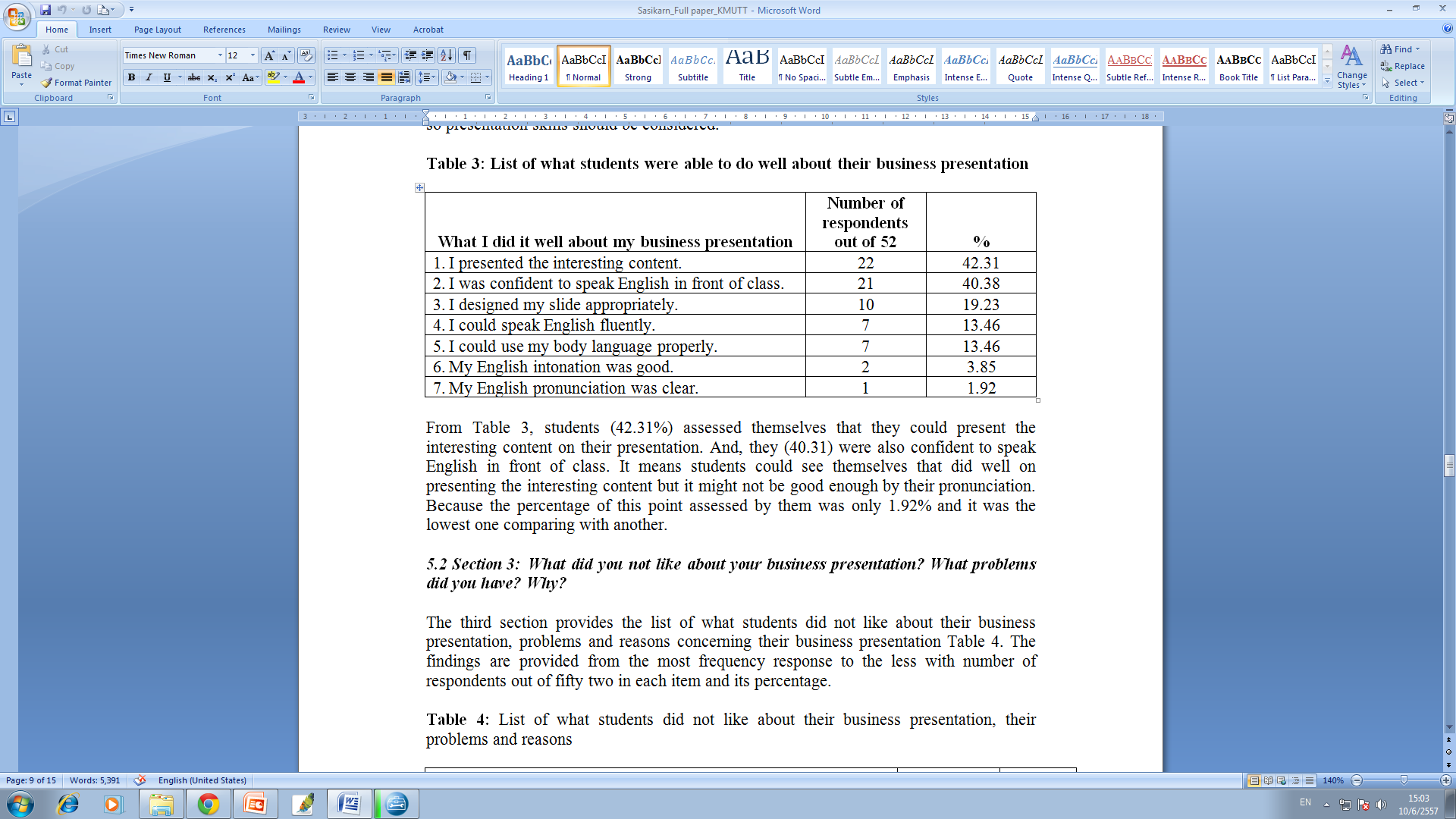 Section 3: What did you not like about your business presentation? What problems did you have? Why?
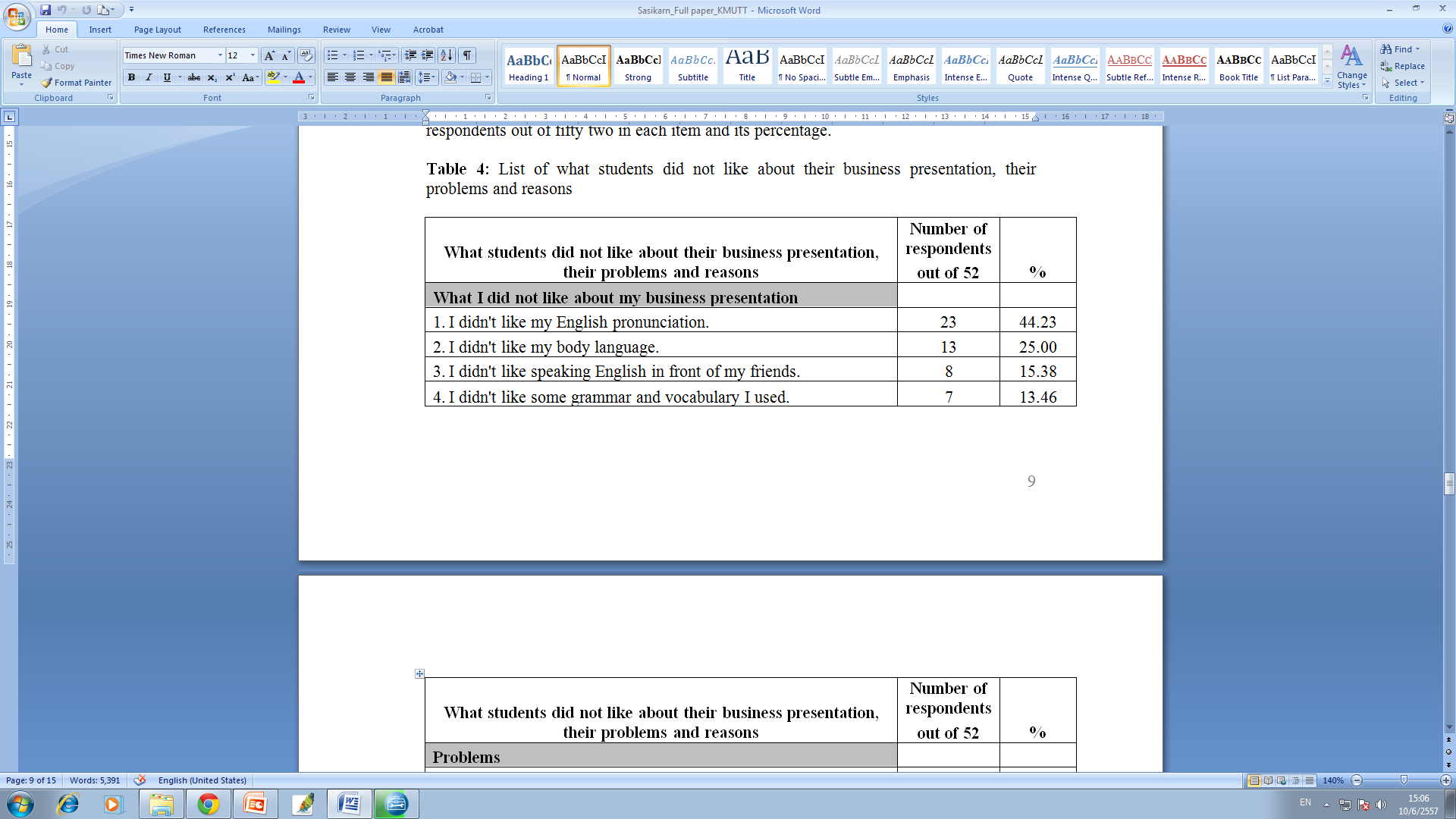 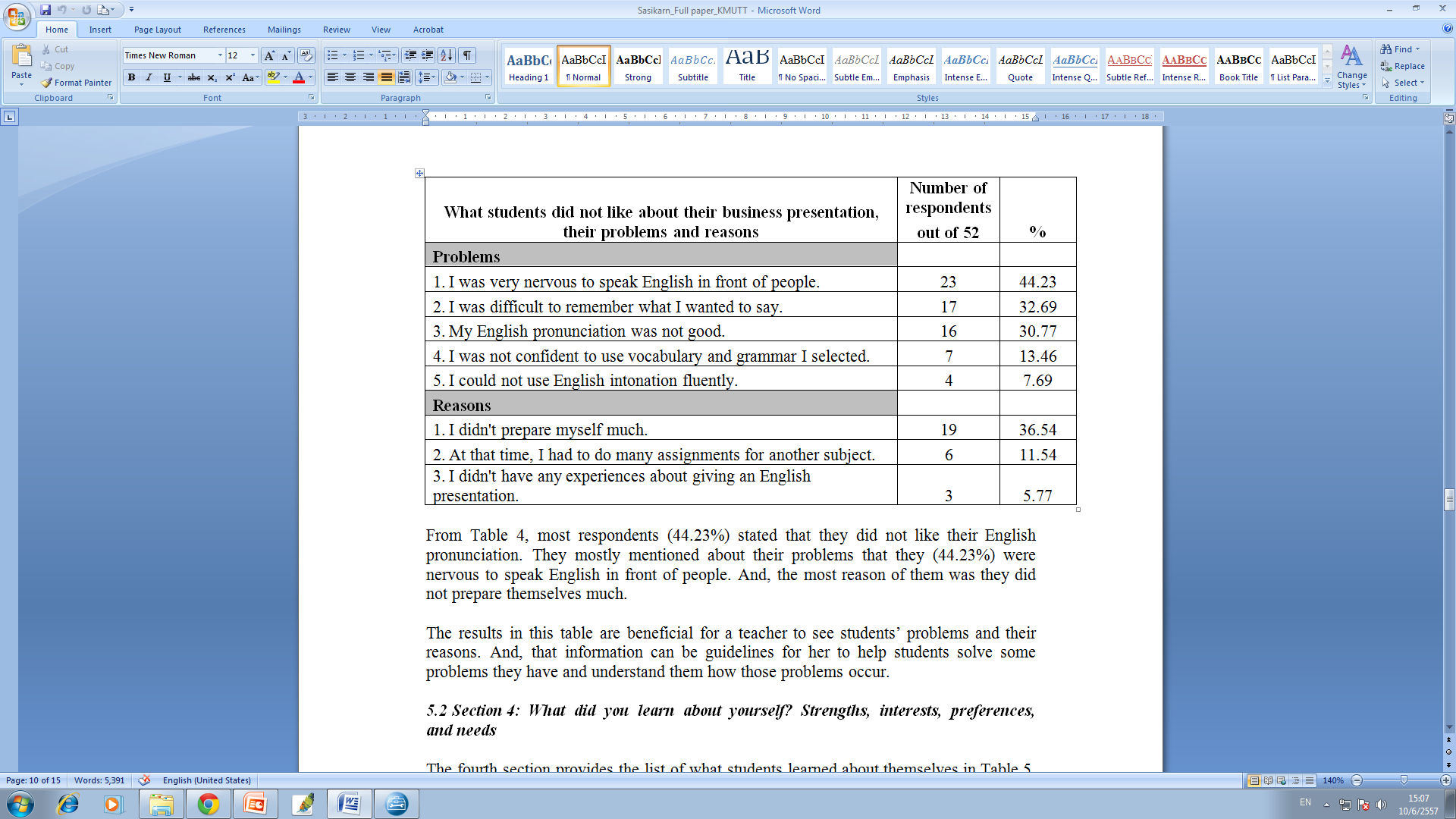 Section 4: What did you learn about yourself? Strengths, interests, preferences, and needs
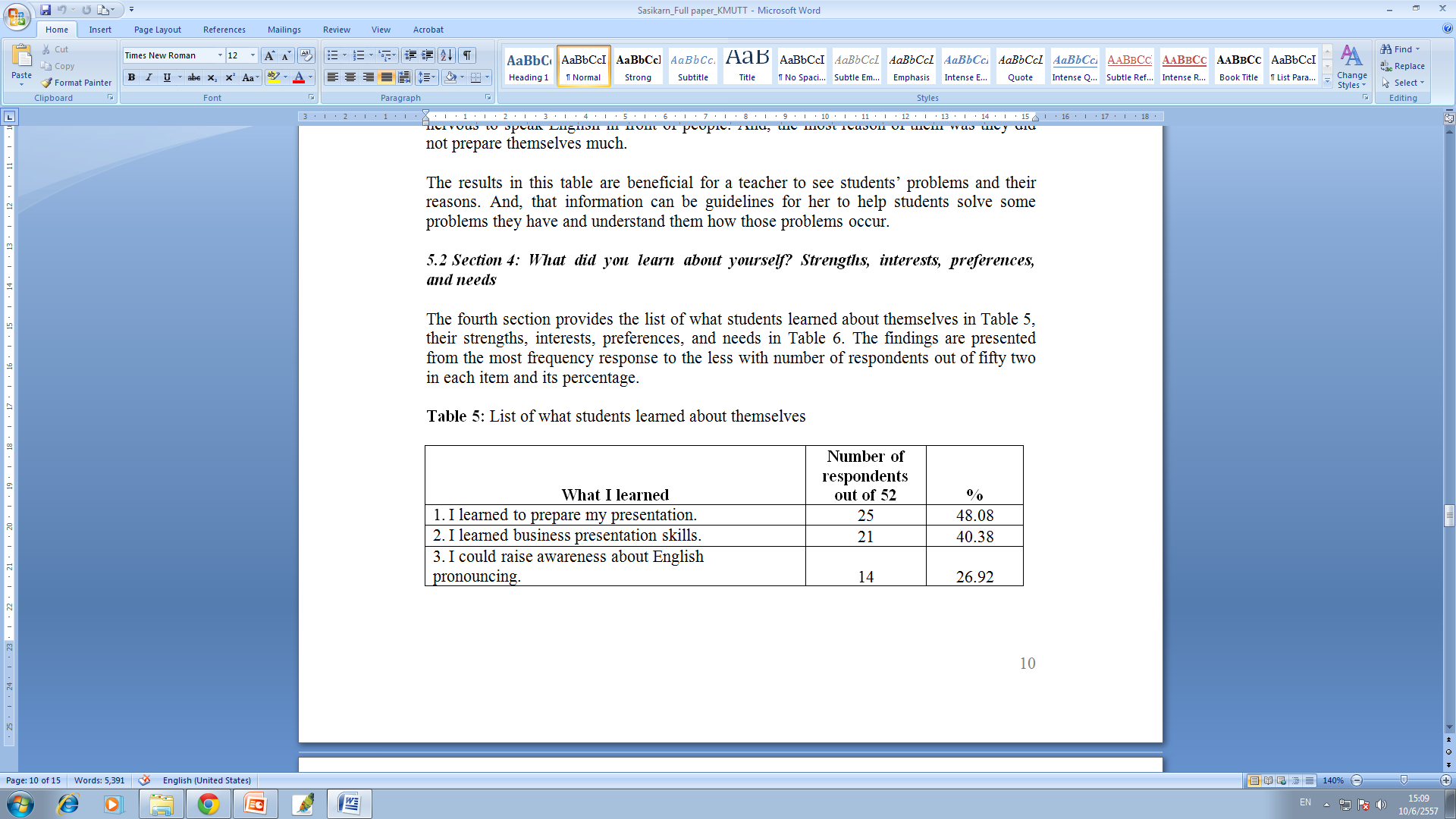 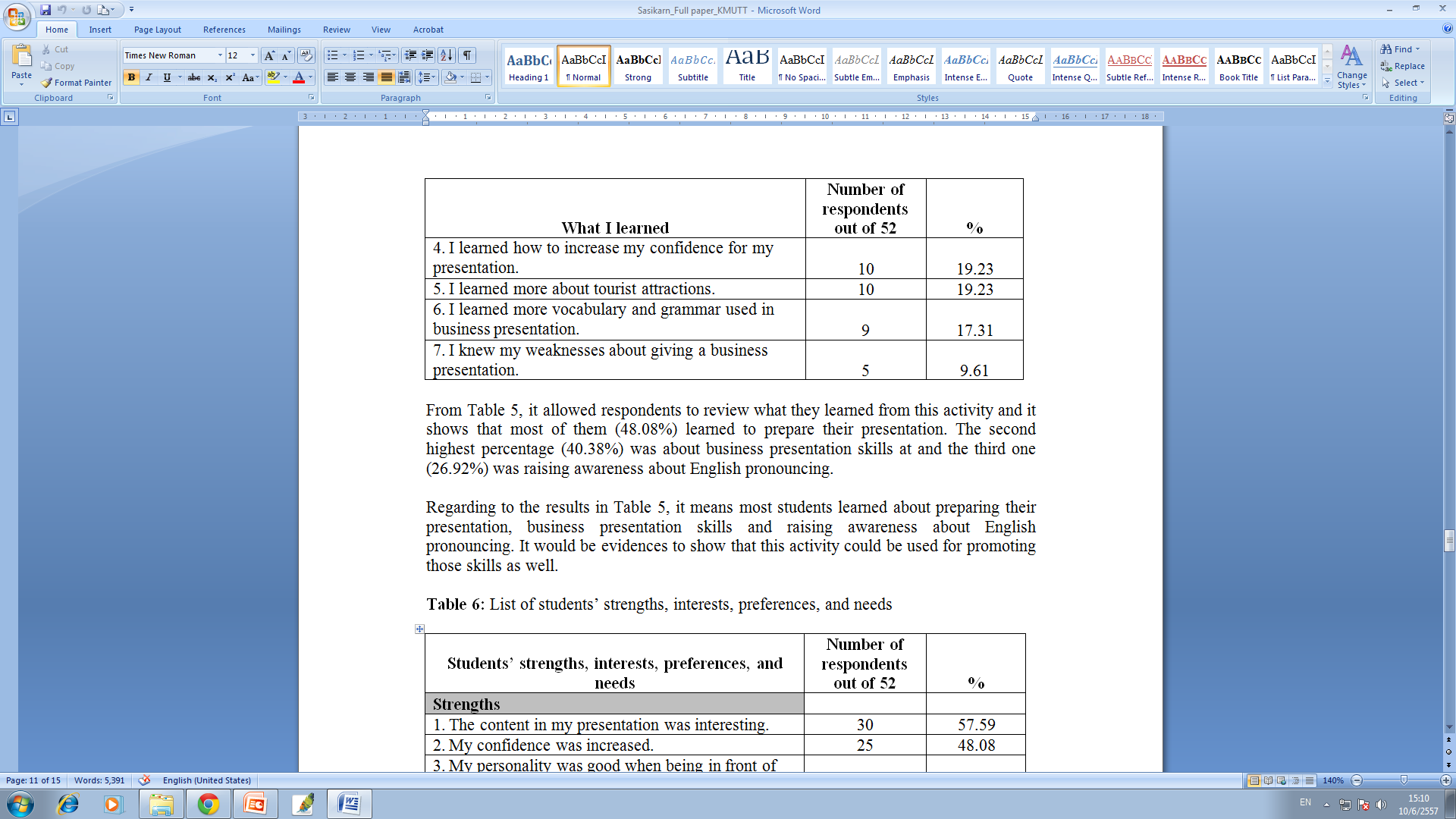 Section 4: What did you learn about yourself? Strengths, interests, preferences, and needs
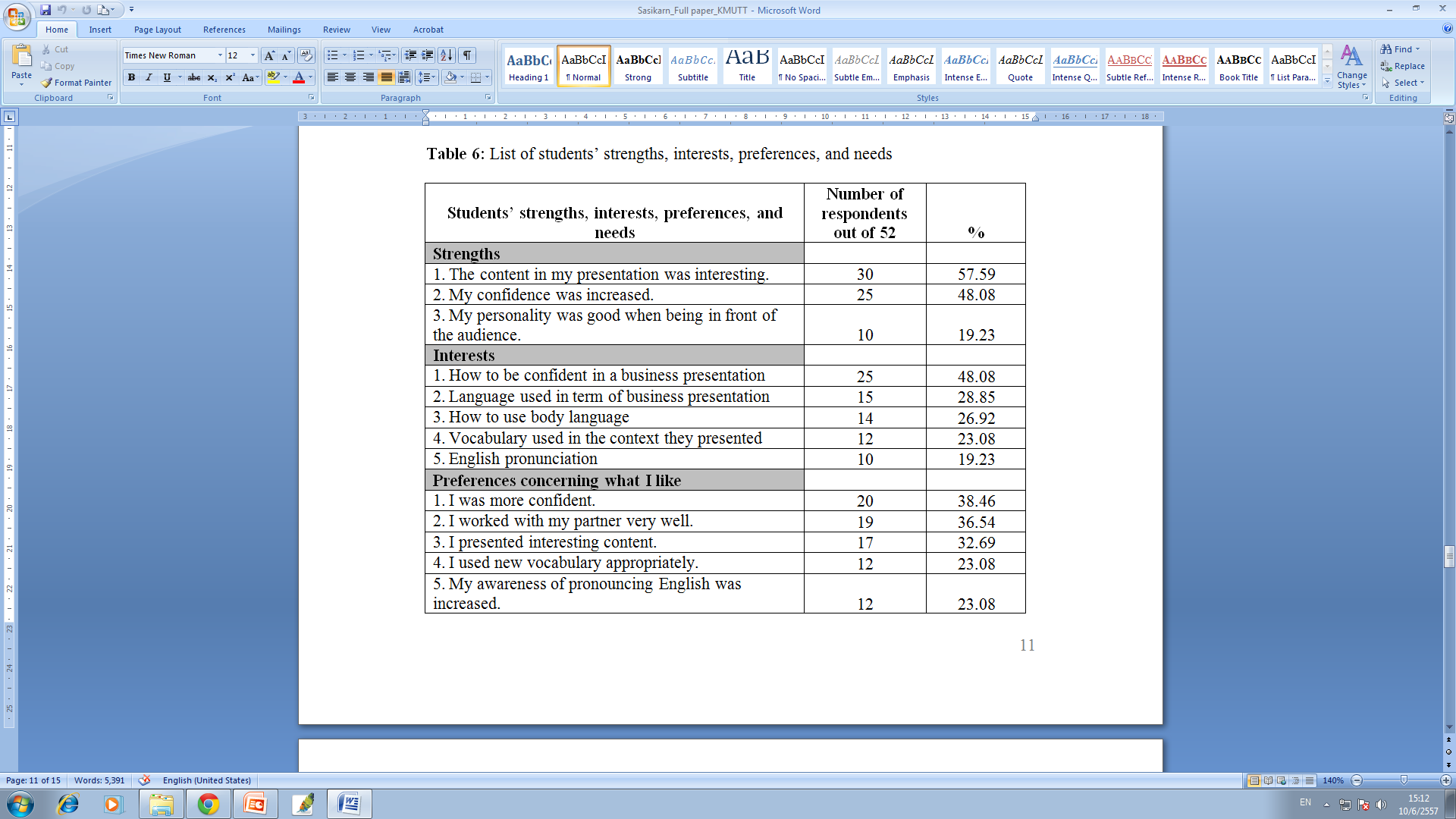 Section 4: What did you learn about yourself? Strengths, interests, preferences, and needs (Cont.)
Implications
The findings of this study could lead us to some implications and recommendations for both teachers and students about teaching and learning as follows:
This study allowed teacher to see students’ learning strategies and it showed that some unexpected strategies were also occurred and it reflected how well they applied their knowledge
Self-assessment and reflection form used in this study was not appropriate enough for these students. Some of them were difficult to assess and reflect themselves by answering the opened-ended question form. Rather, rating scale and check-list form might be better to lead them think about their learning point by point.
This kind of assessment was used to promote self-esteem by allowing students to review themselves both strengths and weaknesses. It also leads students to be motivated to learn more successfully by considering their strengths and weaknesses.
This study could enhance active learners as well since most of them were able to understand themselves and state what they need to improve. They knew what they were weak at and they could define what they should improve in the future approximately.
According to the results of this study showed that this kind of assessment can be used for promote learning. They were able to discover their straights, weaknesses, preferences and needs. This information would be guidelines for them to manage their learning to be better later.
Conclusion
The purposes of this study were promoting assessment for learning by using self-assessment for students in Business English II class about giving an oral business presentation. The findings found that most students could use this method to review themselves and setting some points to develop themselves about giving an oral business presentation in the future. This implies that self-assessment can probably promote assessment for learning. However, to be more successful in using self-assessment in this case, self-assessment form should be appropriate for students. Testing self-assessment tool should be considered before allowing students to use for discover their learning.
Q & A
Thank you !!!